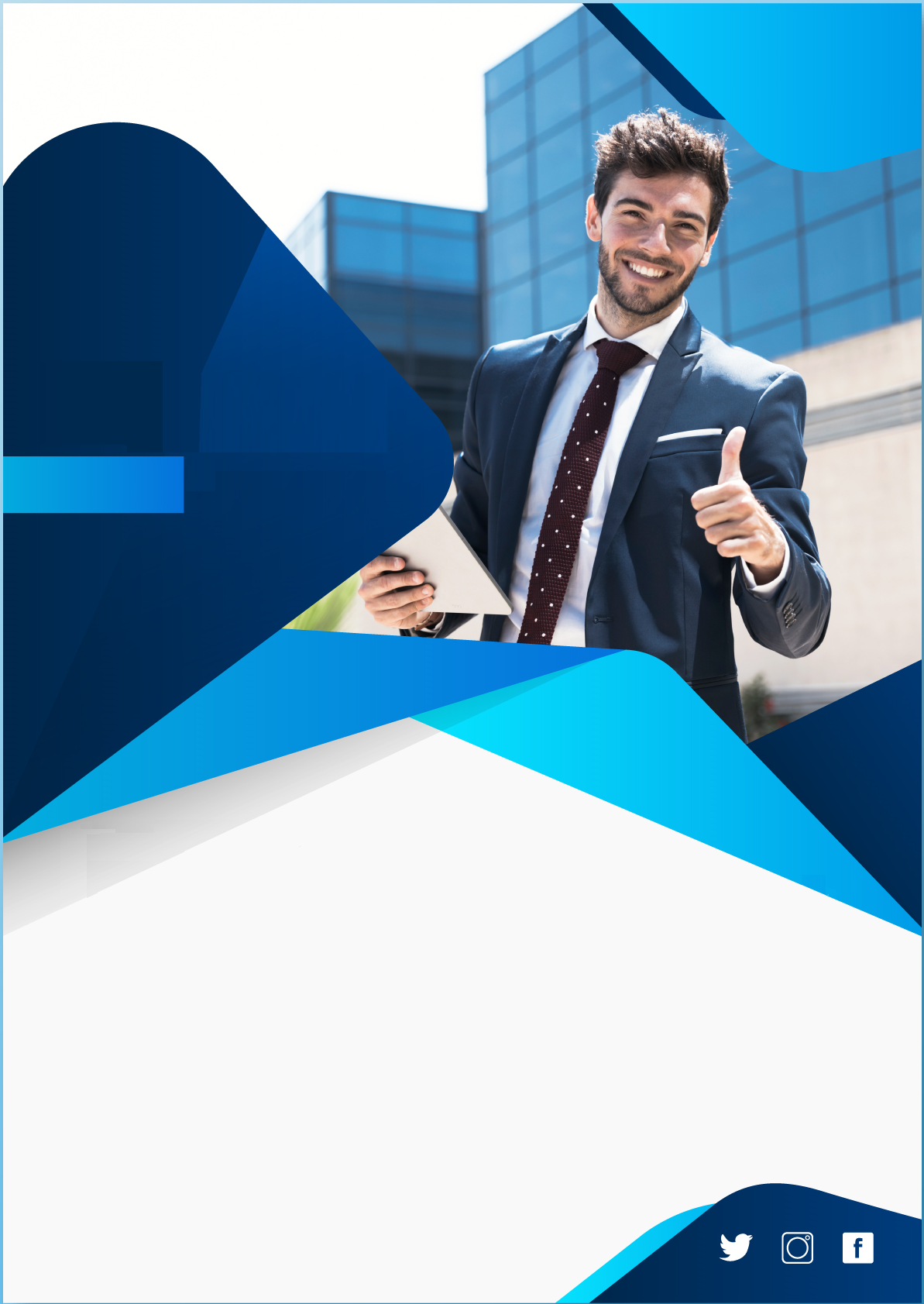 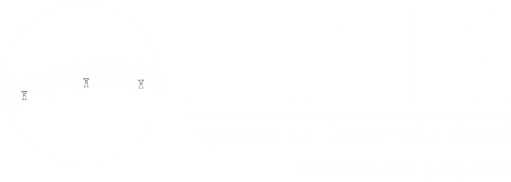 DIAGNÓSTICO RENDICIÓN DE CUENTAS
2022
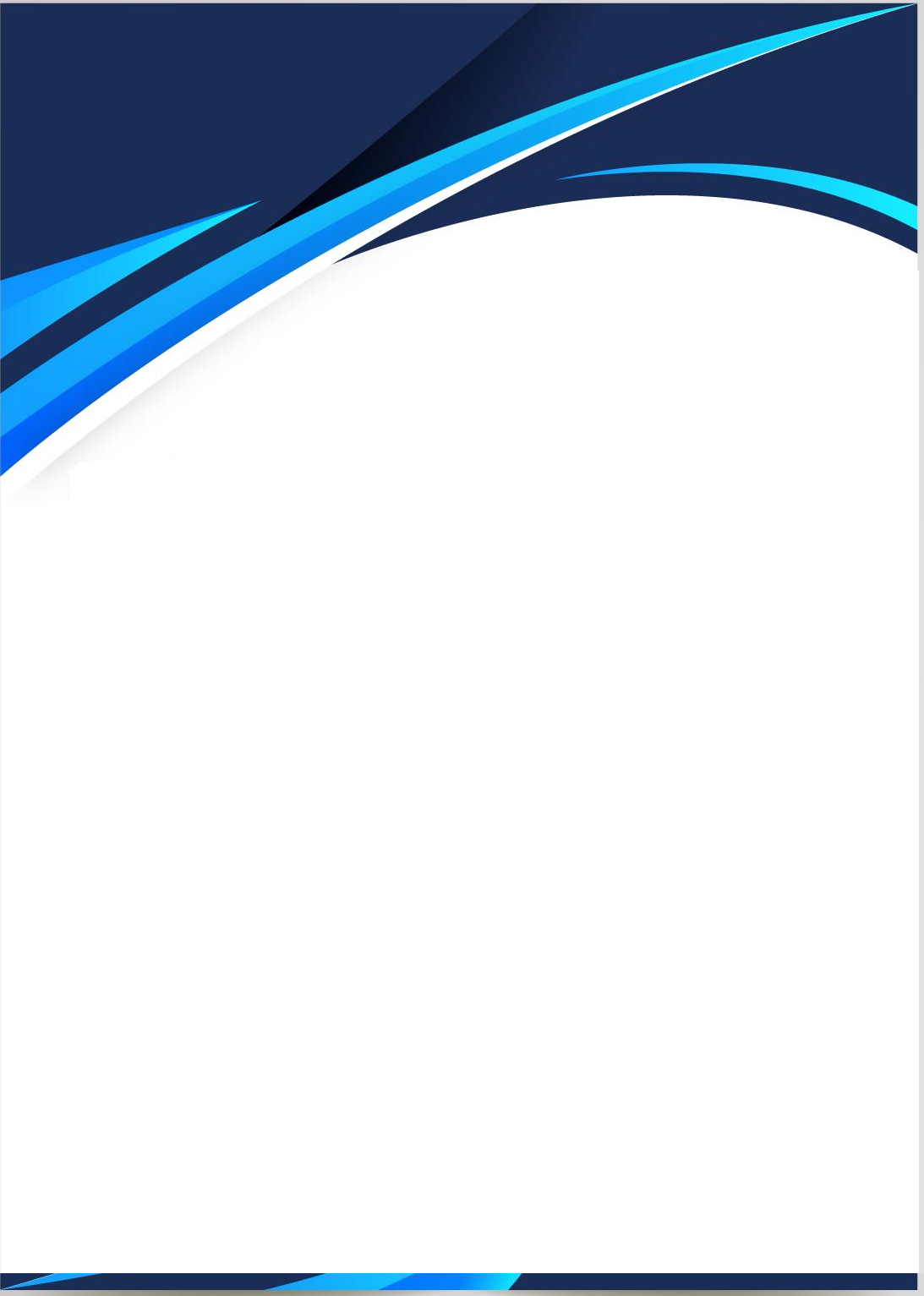 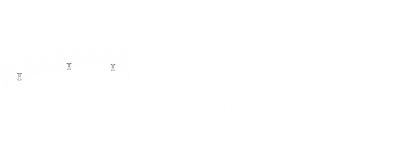 DIAGNÓSTICO RENDICIÓN DE CUENTAS
11
La ADR tiene como objetivo dar a conocer las condiciones institucionales para promover
la Participación Ciudadana y la Rendición de Cuentas, con el fin de dar cumplimiento a lo dispuesto en el Artículo 32 de la Ley 489 de 1998, modificada por el Artículo 78 de la Ley 1474 de 2011, que establece: “todas las entidades y organismos de la administración pública, tienen la obligación de desarrollar su gestión acorde a los principios de democracia participativa y democratización de la gestión pública. Para ello podrán realizar todas las acciones necesarias con el objeto de involucrar a los ciudadanos y organizaciones de la sociedad civil en la formulación, ejecución, control y evaluación de la gestión pública”. Asimismo, el Artículo 52 de la Ley 1757 de 2015, preceptúa que: “Las entidades de la Administración Pública nacional y territorial, deberán elaborar anualmente una estrategia de Rendición de Cuentas, cumpliendo con los lineamientos del Manual Único de Rendición de Cuentas, la cual deberá ser incluida en el Plan Anticorrupción y de Atención a los Ciudadanos”.
Teniendo en cuenta lo anterior,  desde la Oficina de Planeación anualmente se requiere a las dependencias los resultados obtenidos en la ejecución de las acciones de Participación Ciudadana, la Rendición de Cuentas y el  informe de las encuestas aplicadas a los asistentes y participantes de los eventos y las acciones realizadas. Cada dependencia debe identificar los usuarios, grupos de ciudadanos y personas interesadas  y clasificar su intervención en los espacios de participación. Así mismo, se deben validar si los canales de atención ciudadana y los espacios abiertos para la promoción de la participación fueron los idóneos, teniendo en cuenta la caracterización de la población a quién van dirigida. El resultado de este informe, se vera reflejado en el documento de evaluación de la Estrategia de Rendición de Cuentas elaborado y publicado por la Oficina de Planeación.
Manual Único de Rendición de Cuentas
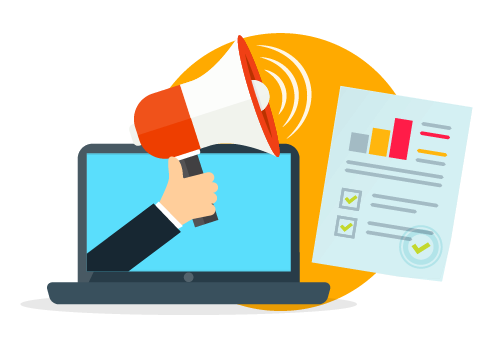 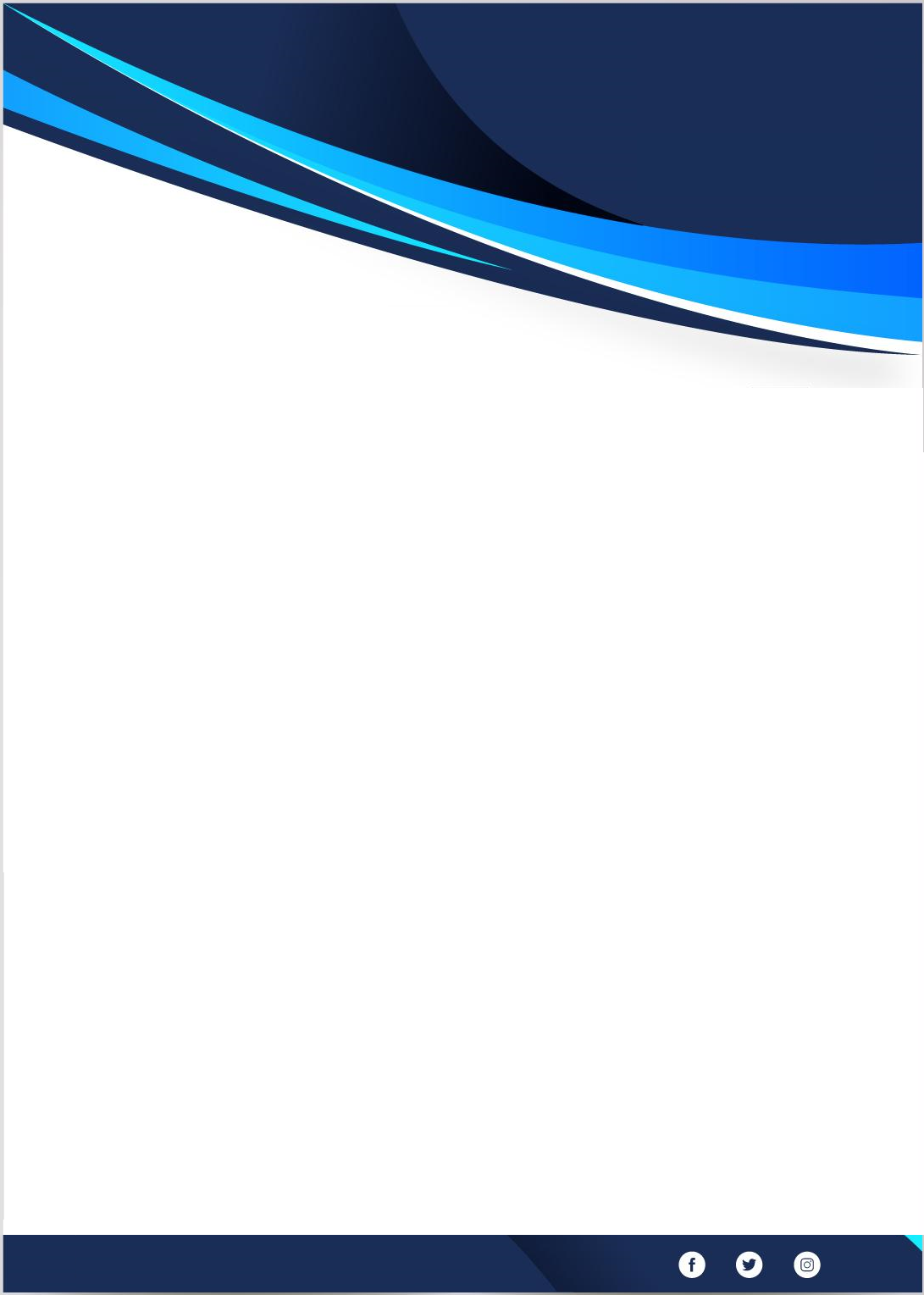 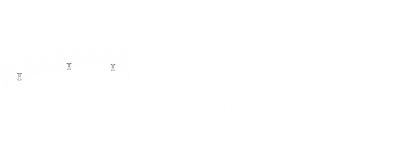 DEBILIDADES
Desconocimiento de la participación de todos
los procesos de diálogo.

Ausencia en la articulación, para dar oportunamente respuestas a las inquietudes de  la ciudadanía.

Falta de escenarios y espacios propios para las audiencias públicas de Rendición de Cuentas.

Baja coordinación en la construcción de la caracterización de grupos de valor entre las áreas misionales y Atención al Ciudadano.

La herramienta de radicación presenta falencias en la apertura de PQRSD.
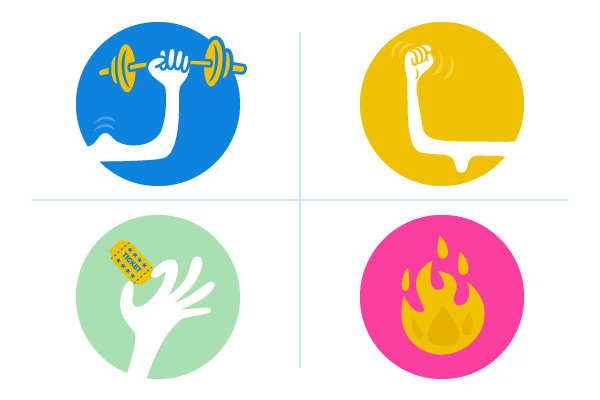 CONTEXTO INTERNO
FORTALEZAS
Uso asertivo de las redes sociales institucionales.

Efectividad en el suministro de la información.

Interacción en doble vía con los ciudadanos.

Sinergia y articulación entre las dependencias.

Equipo de rendición de cuentas, conformado por líderes de cada proceso de la Entidad, enfocan efectivamente sus reuniones en la definición de actividades orientadas al cumplimiento de los lineamientos del Manual único de Rendición de Cuentas.
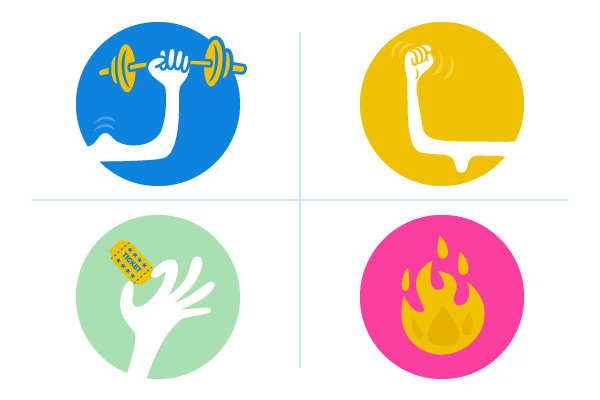 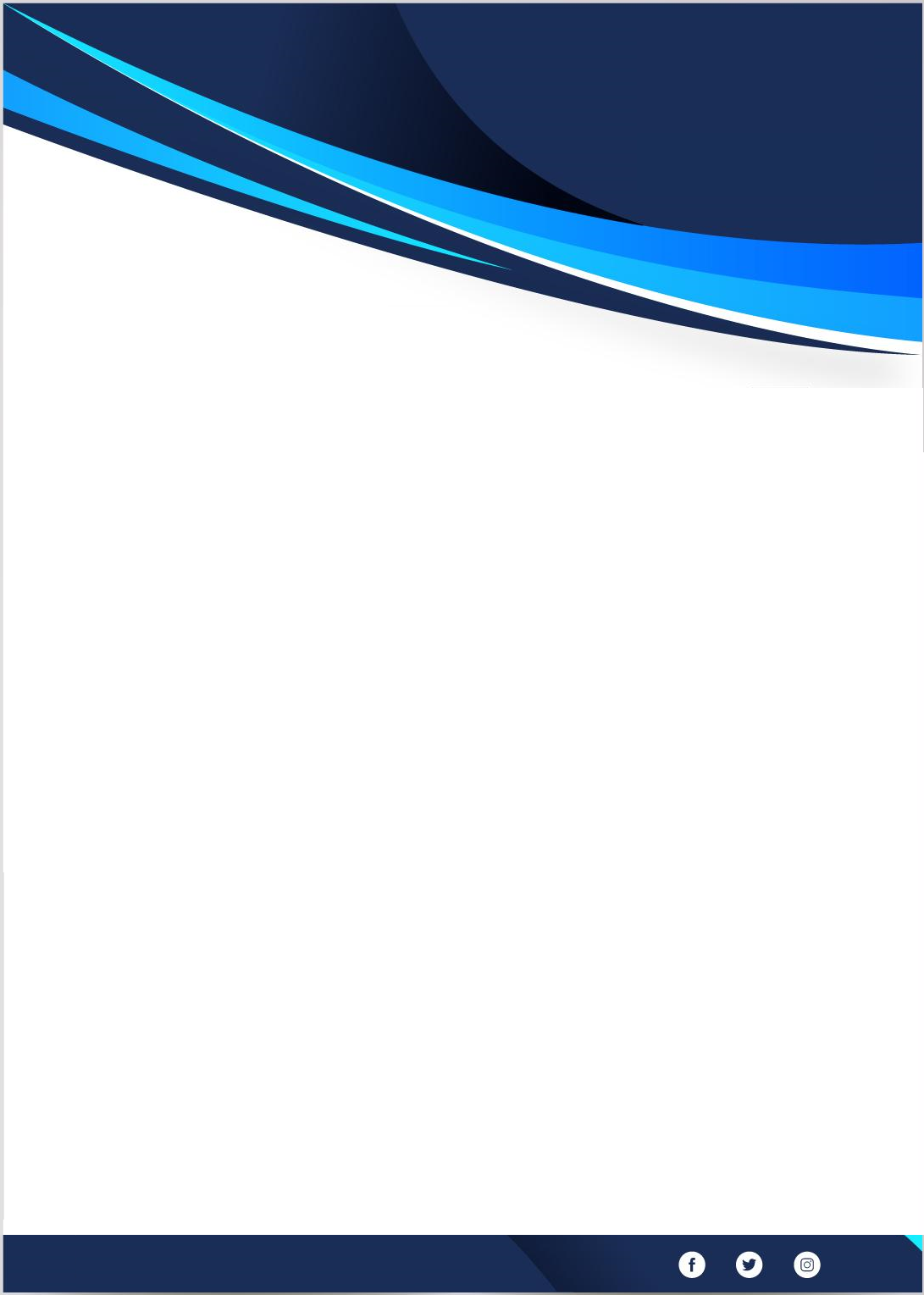 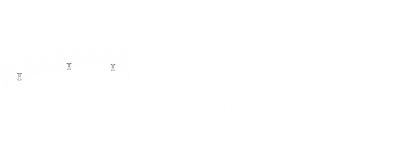 OPORTUNIDADES
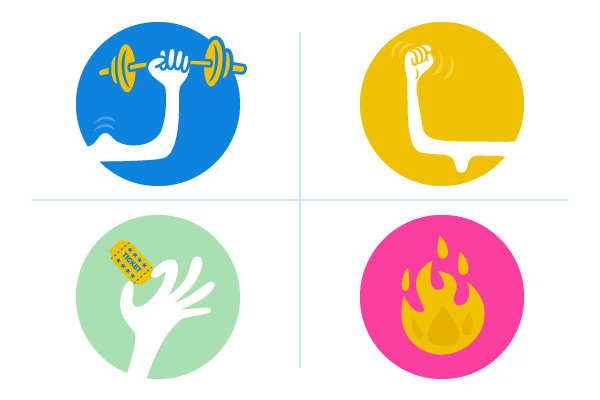 Reconocimiento y credibilidad de la Agencia de
Desarrollo Rural en el territorio nacional.

Espacios de diálogo, para articular procesos y obras de inversión. 

Mayor interés en la gestión del riesgo por parte de los grupos de valor, debido a los eventos institucionales.
CONTEXTO EXTERNO
AMENAZAS
Que no se realicen las actividades de participación ciudadana, reduciendo los espacios de diálogo.

Problemas de orden público, que impidan la realización de actividades institucionales.

Baja participación a través de herramientas virtuales para tener diálogo con la ciudadanía, debido al no manejo de las mismas por parte de los grupos de valor.

Por la emergencia sanitaria (Covid 19), se disminuye de manera significativa la participación presencial de la ciudadanía en los espacios de Rendición de Cuentas.
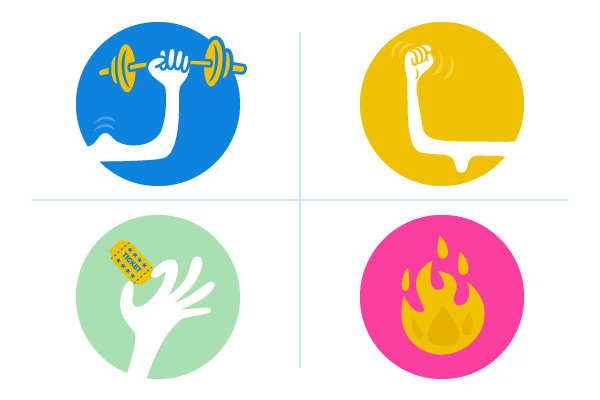 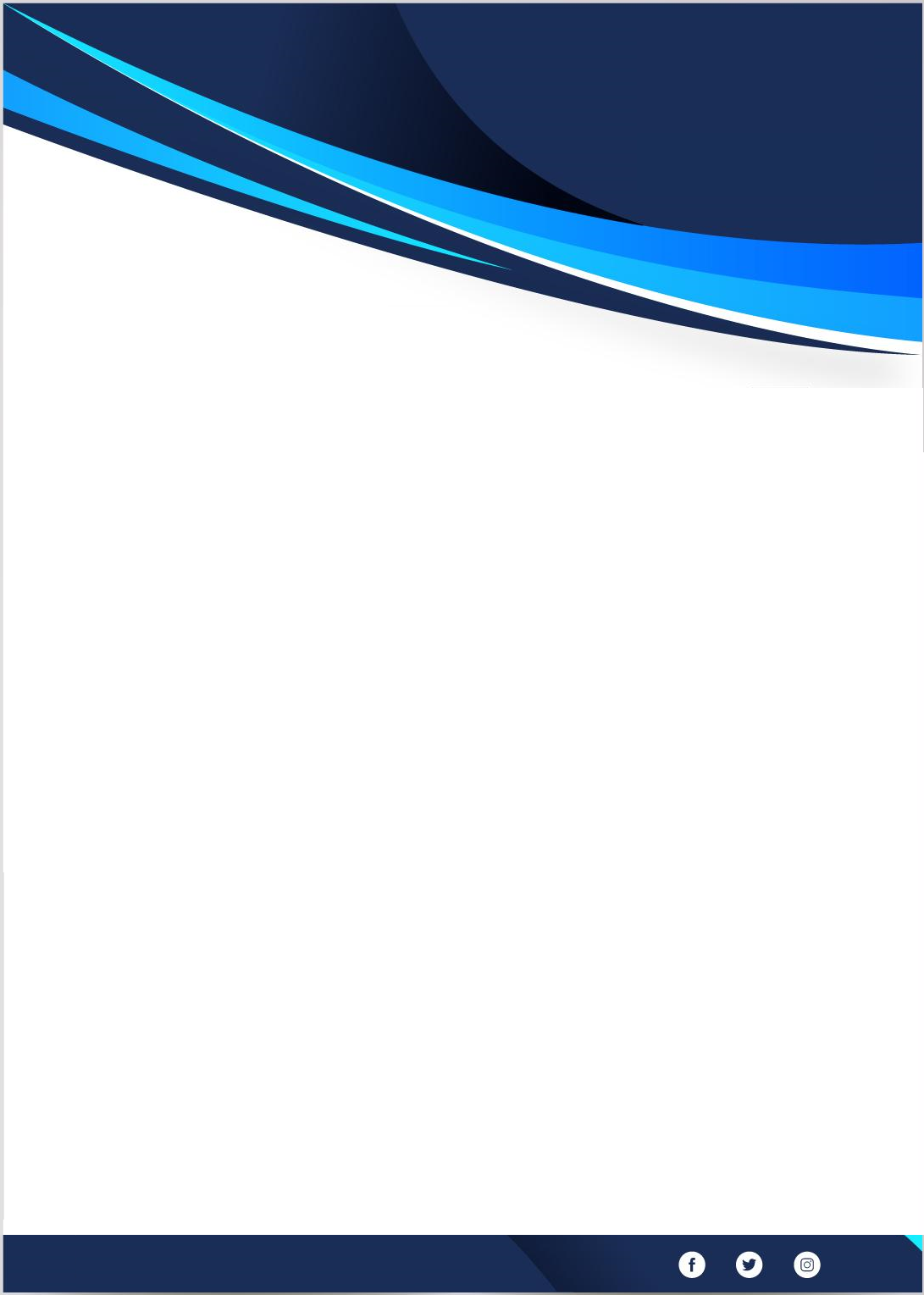 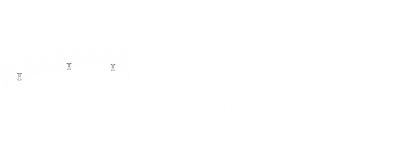 ENTORNOS
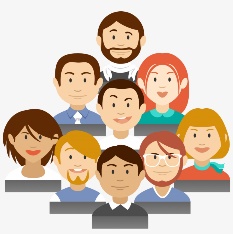 ENTORNO SOCIAL
El alcance de los espacios de rendición de cuentas se realizan con una cobertura a nivel nacional, puesto que la entidad tiene en territorio de manera estratégica según los dispuesto en el decreto 2364 del 2015, Trece (13) Unidades Técnicas territoriales ( Acuerdo de Consejo Directivo)

Se brindan espacios de participación a través de las redes sociales o página web para que toda la ciudadanía reciba de primera mano el informe de gestión de la entidad en cuanto a los planes, proyectos, ejecución  y el presupuesto asignado.

Los espacios de rendición de cuentas se adaptarán a toda la población objetivo, por medio de: lenguaje de señas, lenguaje claro y subtítulos en la presentación.

La ADR cuenta con espacios adecuados para garantizar la participación de los ciudadanos con algún tipo de limitación o discapacidad.
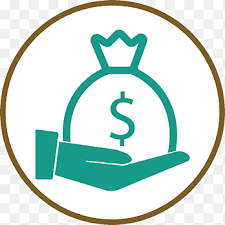 ENTORNO ECONÓMICO
De acuerdo al proyecto de Fortalecimiento Institucional para la vigencia 2021, donde se tienen recursos destinados y por parte de los demás proyectos de inversión, se genera un rubro colectivo para realizar la licitación del operador logístico que nos apoyará en región para lograr avanzar en la realización de los eventos programados con los que se espera realizar la rendición de cuentas y así mismo conocer las necesidades de los grupos de interés.
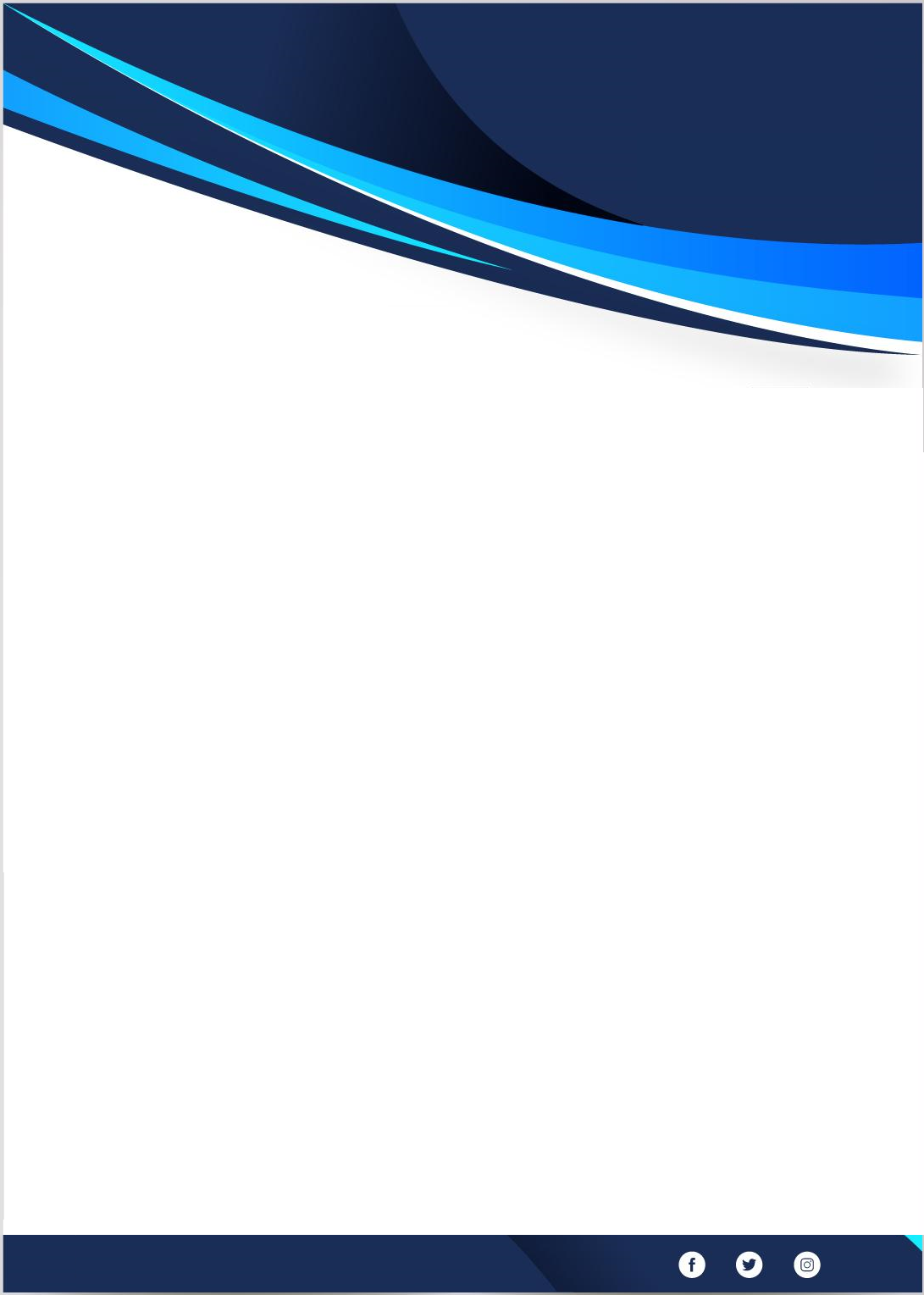 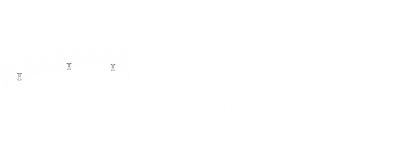 ENTORNOS
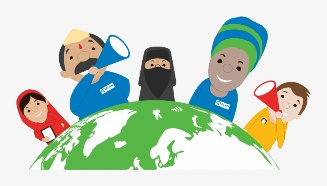 ENTORNO CULTURAL
En cuanto a lo cultural,  se busca generar desarrollo en la ruralidad,
disminuyendo la brecha de desempleo a través de la cofinanciación de  Proyectos Productivos de Desarrollo Agropecuario y Rural-PIDAR,  ya que impacta positivamente en la calidad de vida de los pequeños y medianos productores, beneficiados con un proyecto o servicio de la Entidad y como resultado de esta correlación de proyectos  se genera una cultura de ayuda mutua entre la ADR y los productores.
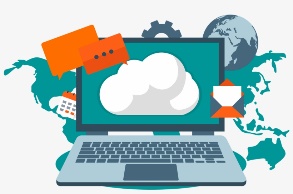 ENTORNO TECNOLÓGICO
La entidad cuenta con las Oficinas de Tecnologías de la Información y la de Comunicaciones, quienes de manera conjunta y articulada, propenden por el uso adecuado de la Información, brindando  apoyo a todas las áreas de la Agencia, cumpliendo con el principio de transparencia de manera genuina, idónea, asertiva y precisa a la ciudadanía en general.
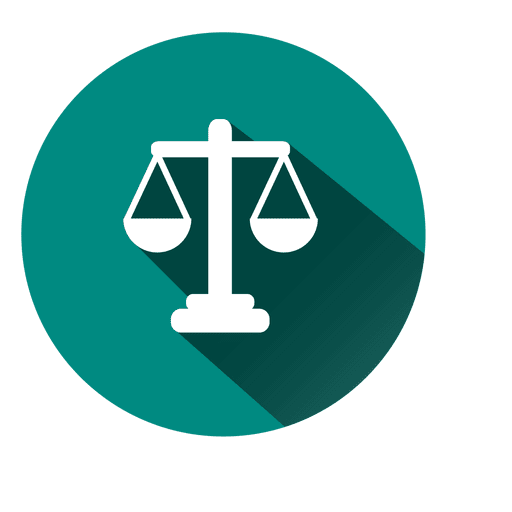 ENTORNO POLÍTICO - JURIDICO
La entidad propende por el cumplimiento en la promoción  de la Participación Ciudadana y Rendición de Cuentas,  de acuerdo con lo dispuesto en el Artículo 32 de la Ley 489 de 1998 y modificado por el Artículo 78 de la Ley 1474 de 2011, que establece: “todas las entidades y organismos de la administración pública, el manejo de la transparencia en las fuentes de información”. 

La ADR es una entidad adscrita al MADR y ejecutor de la Política de Desarrollo Agropecuario y Rural, conforme a lo dispuesto en el Plan Nacional de Desarrollo.